القسمة الناتج من رقمين
أحل مسائل قسمة
 يكون الناتج فيها 
من رقمين
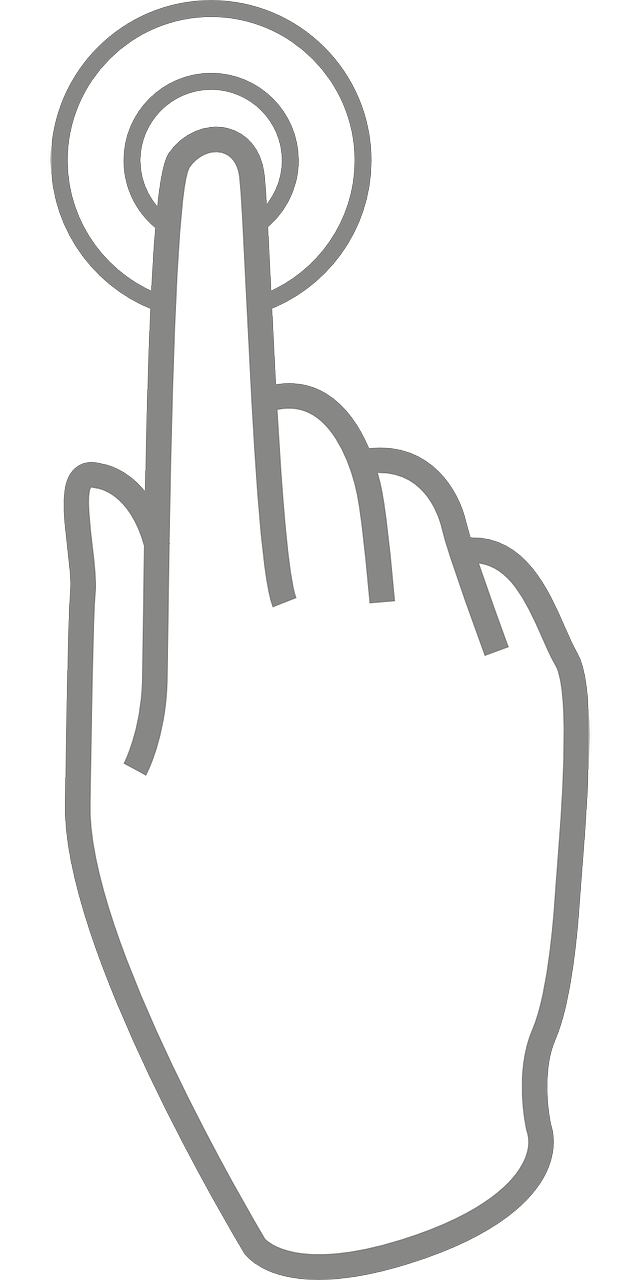 القسمة الناتج من رقمين
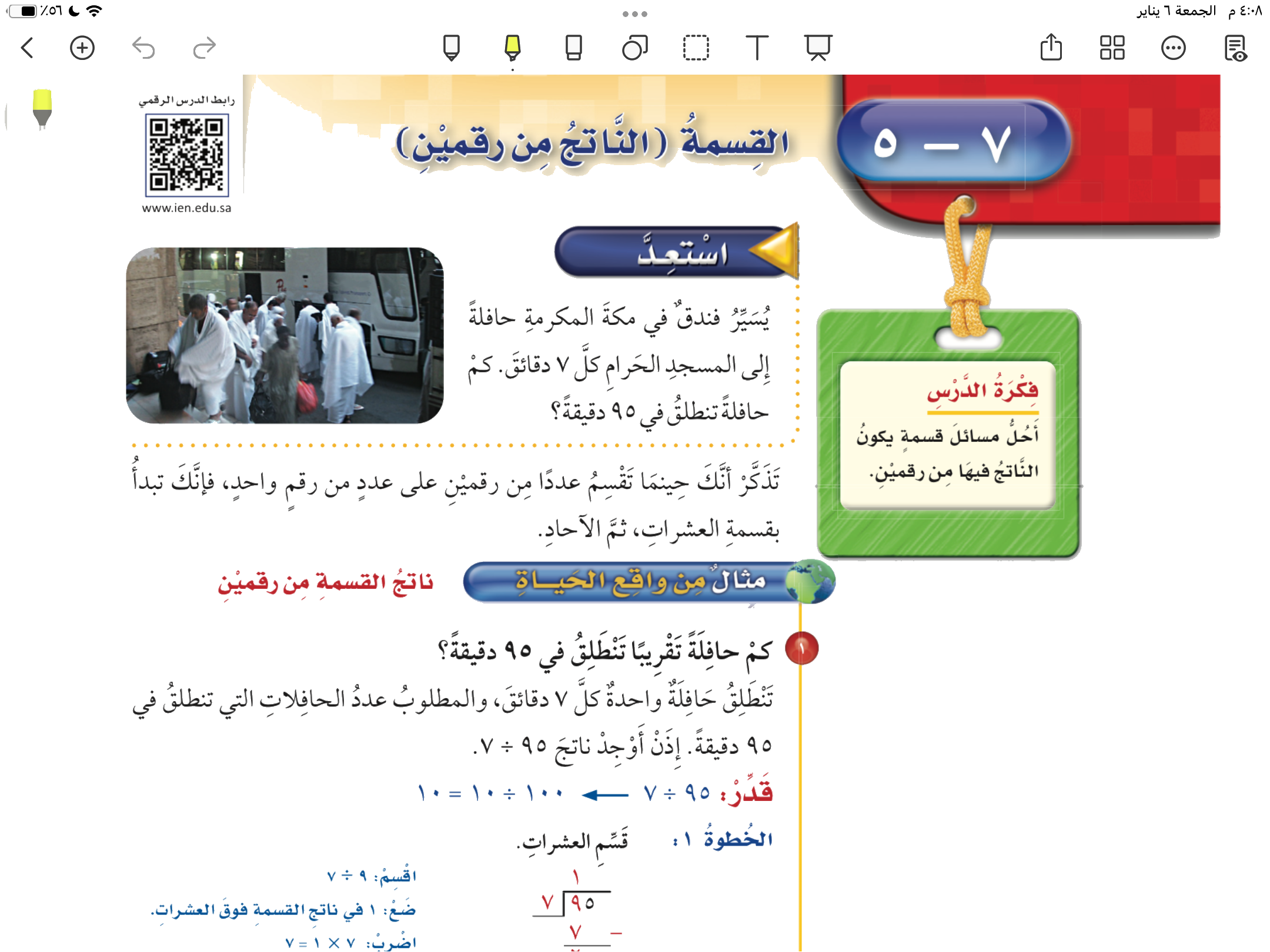 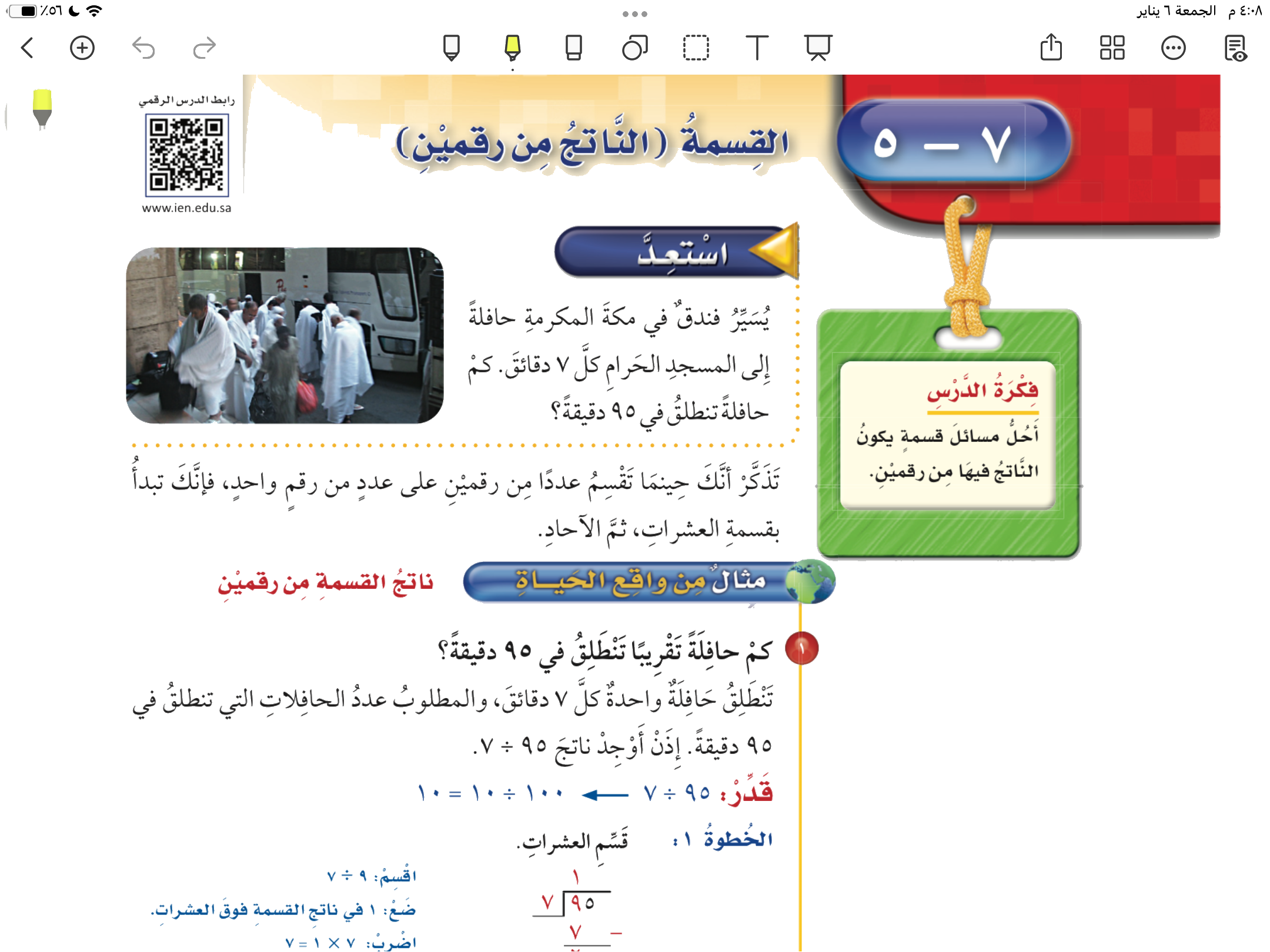 صفحة ٩٣
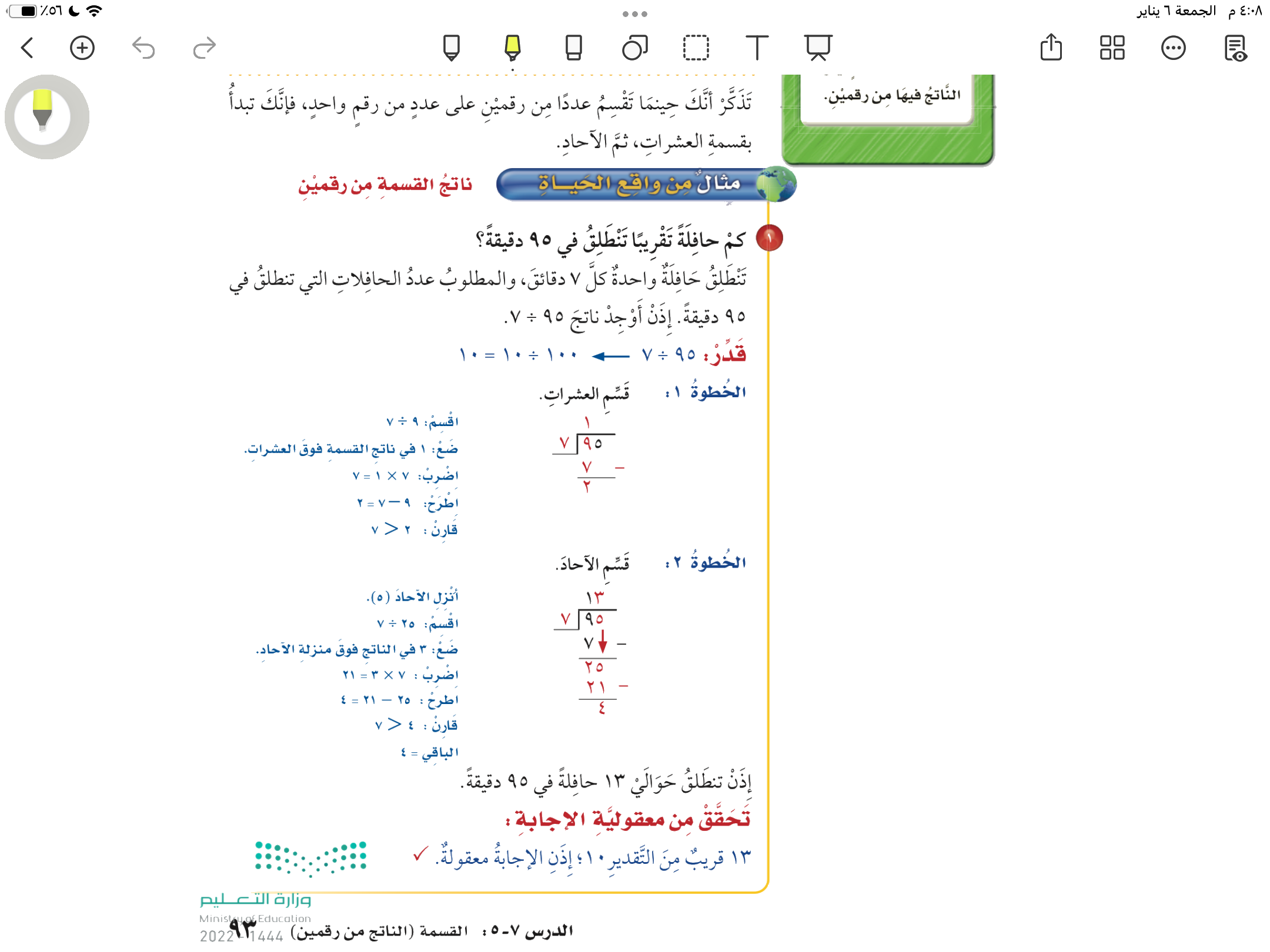 صفحة ٩٣
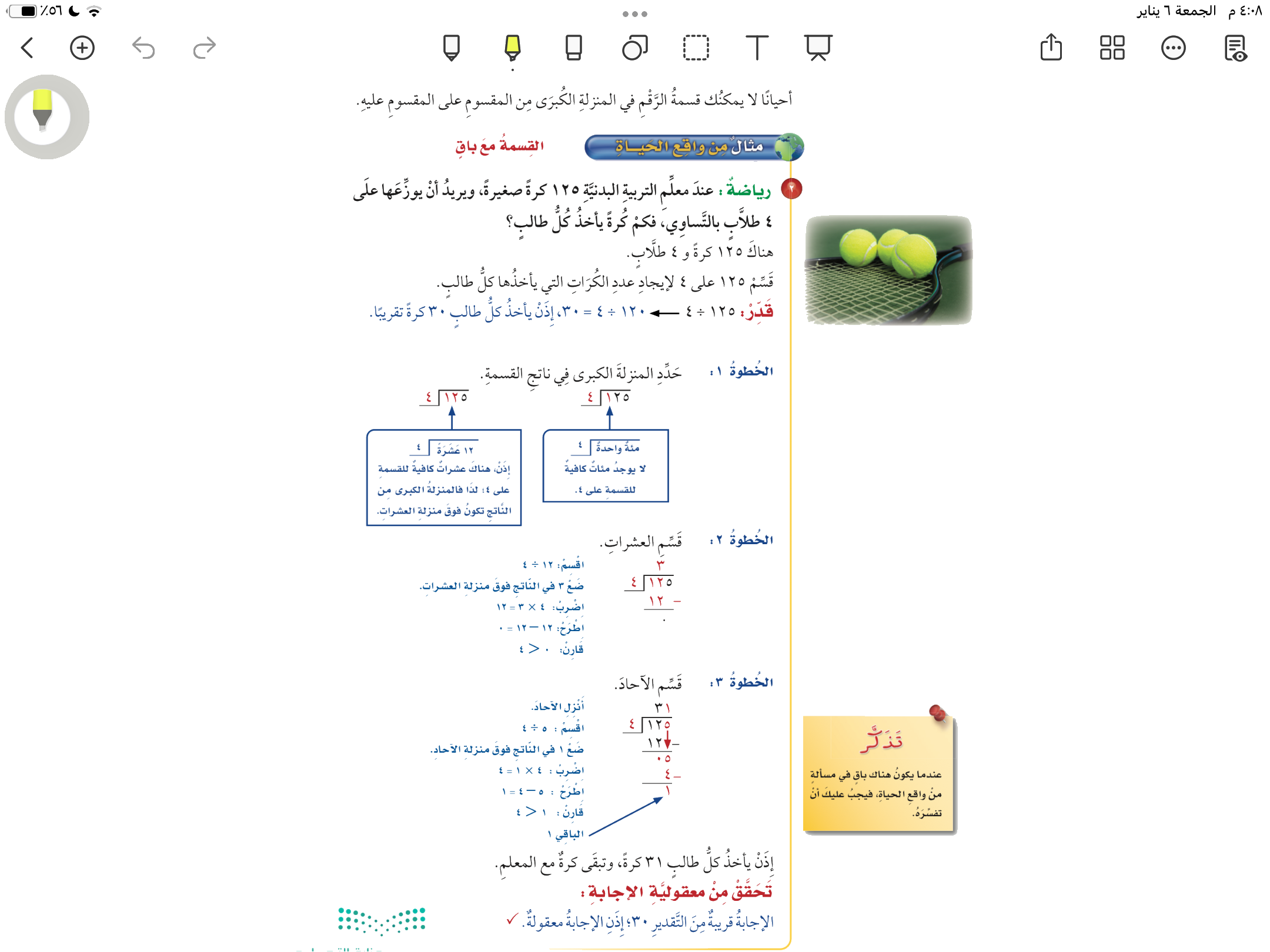 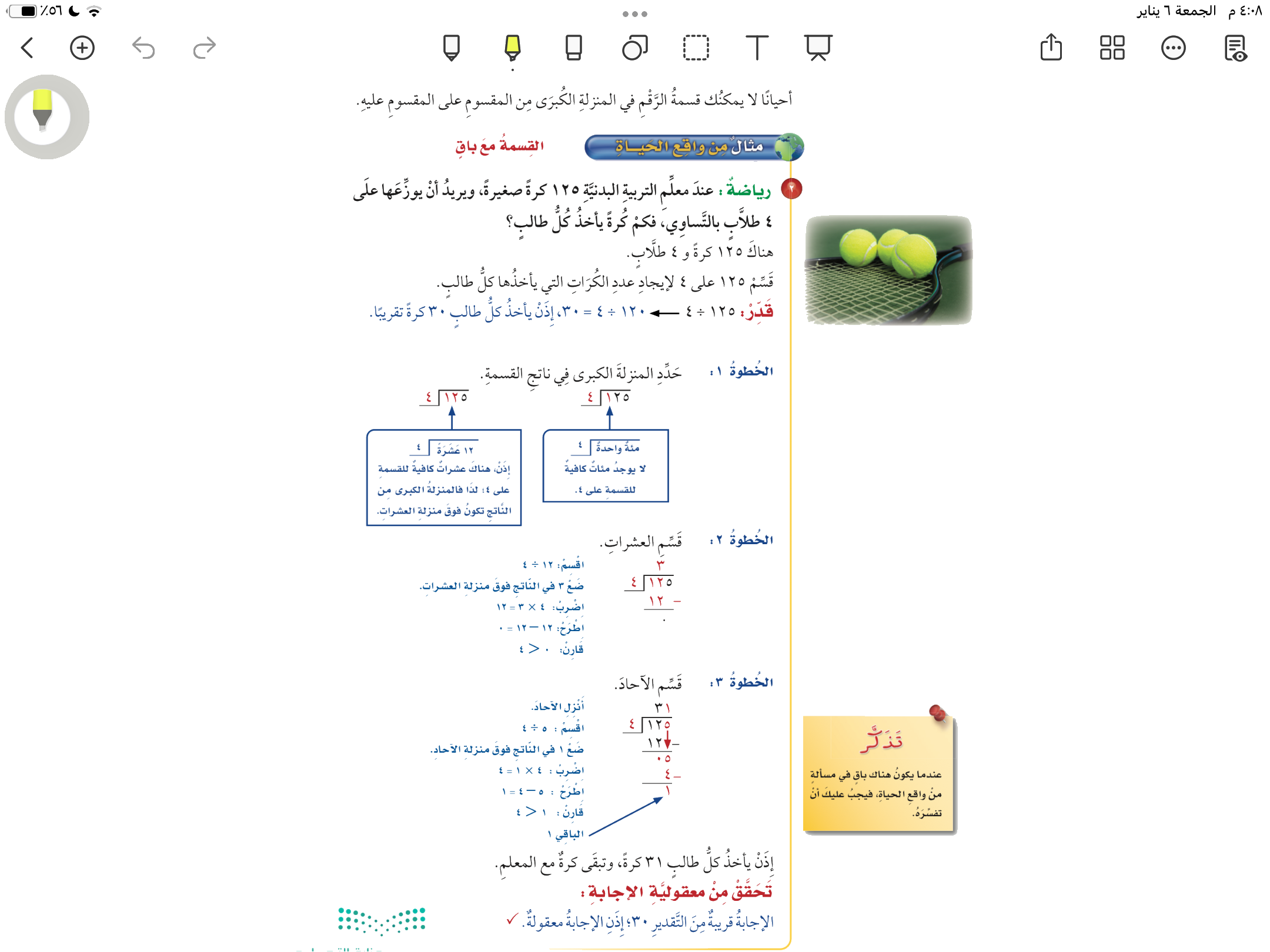 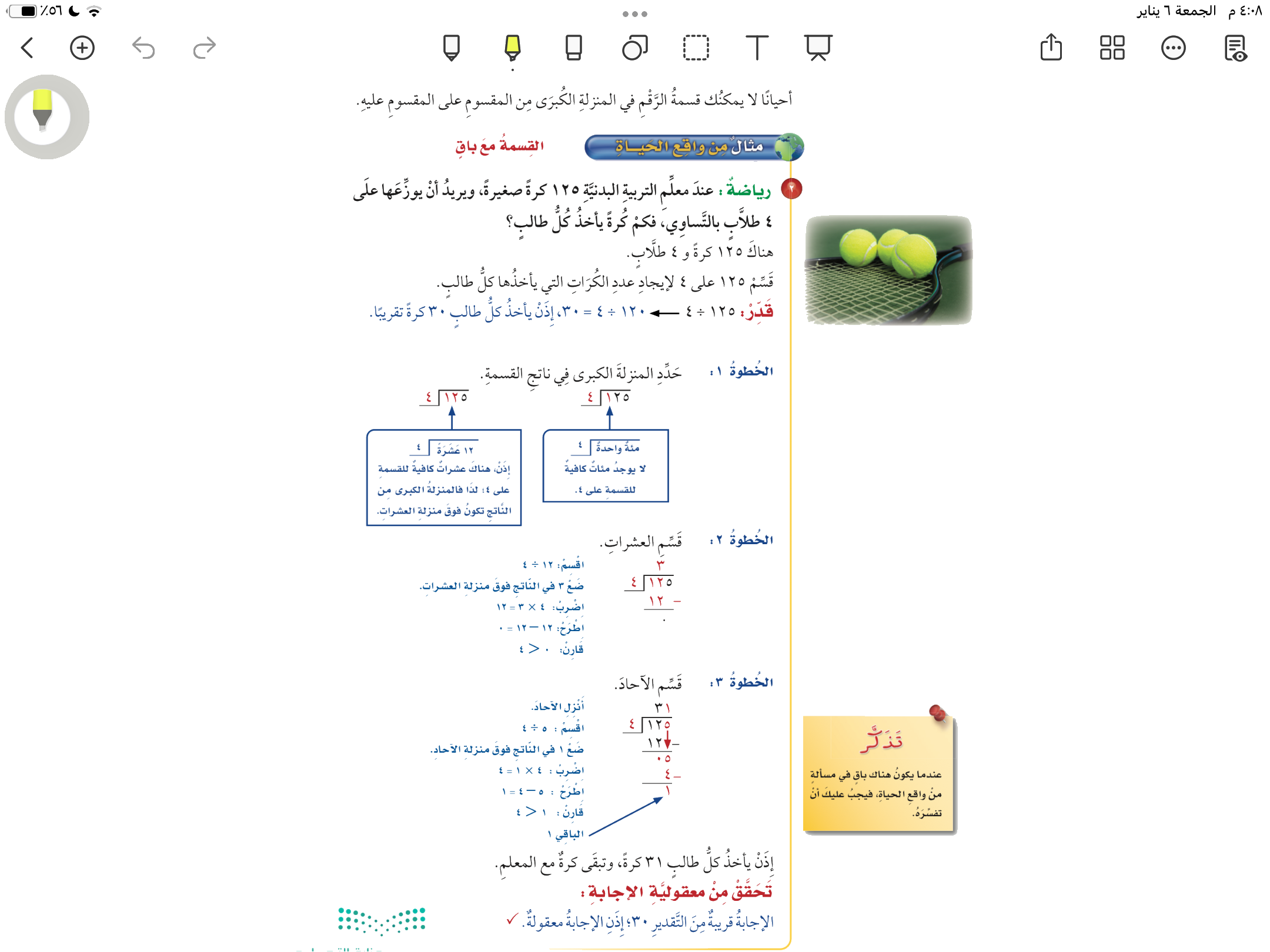 صفحة ٩٤
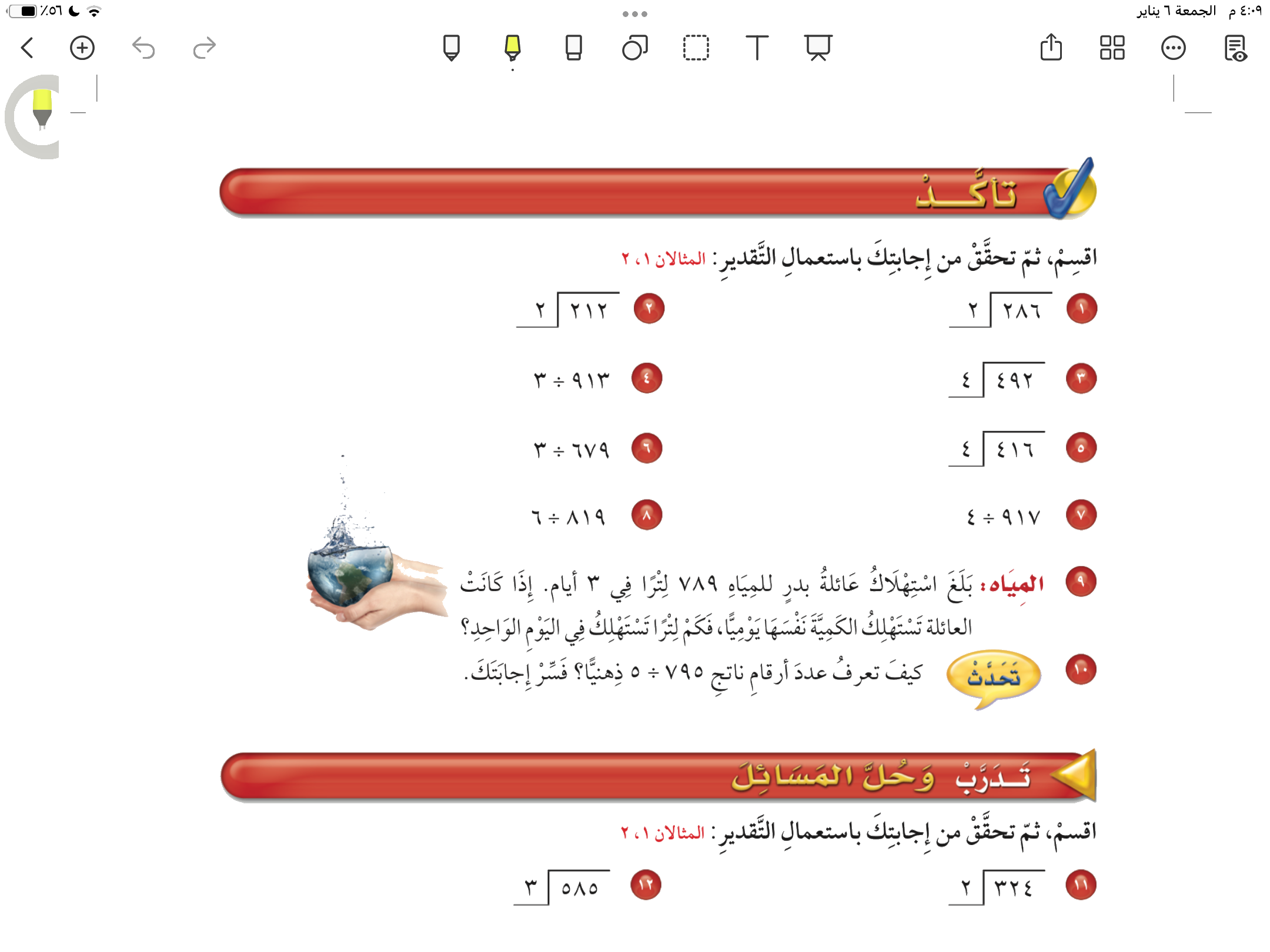 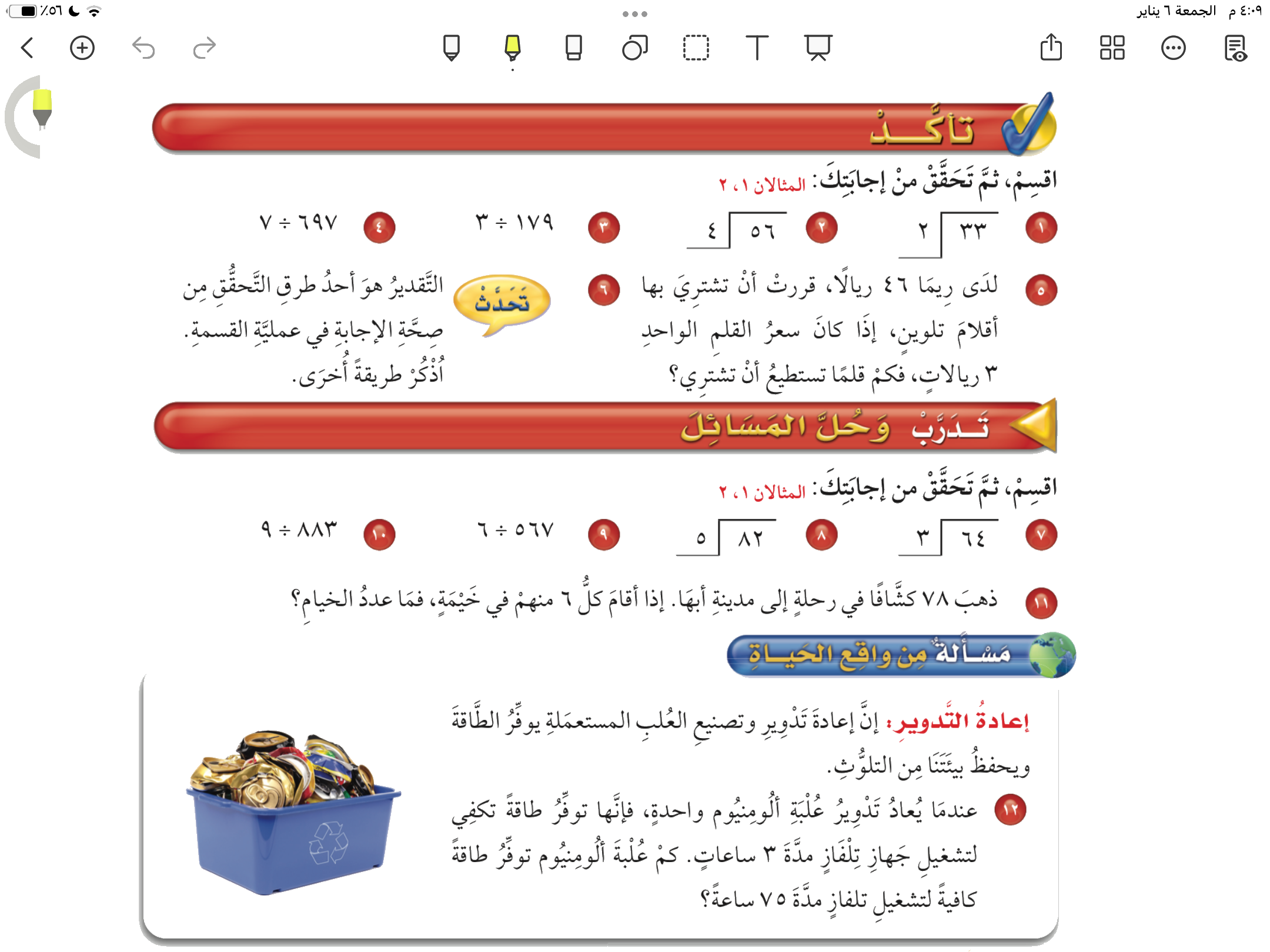 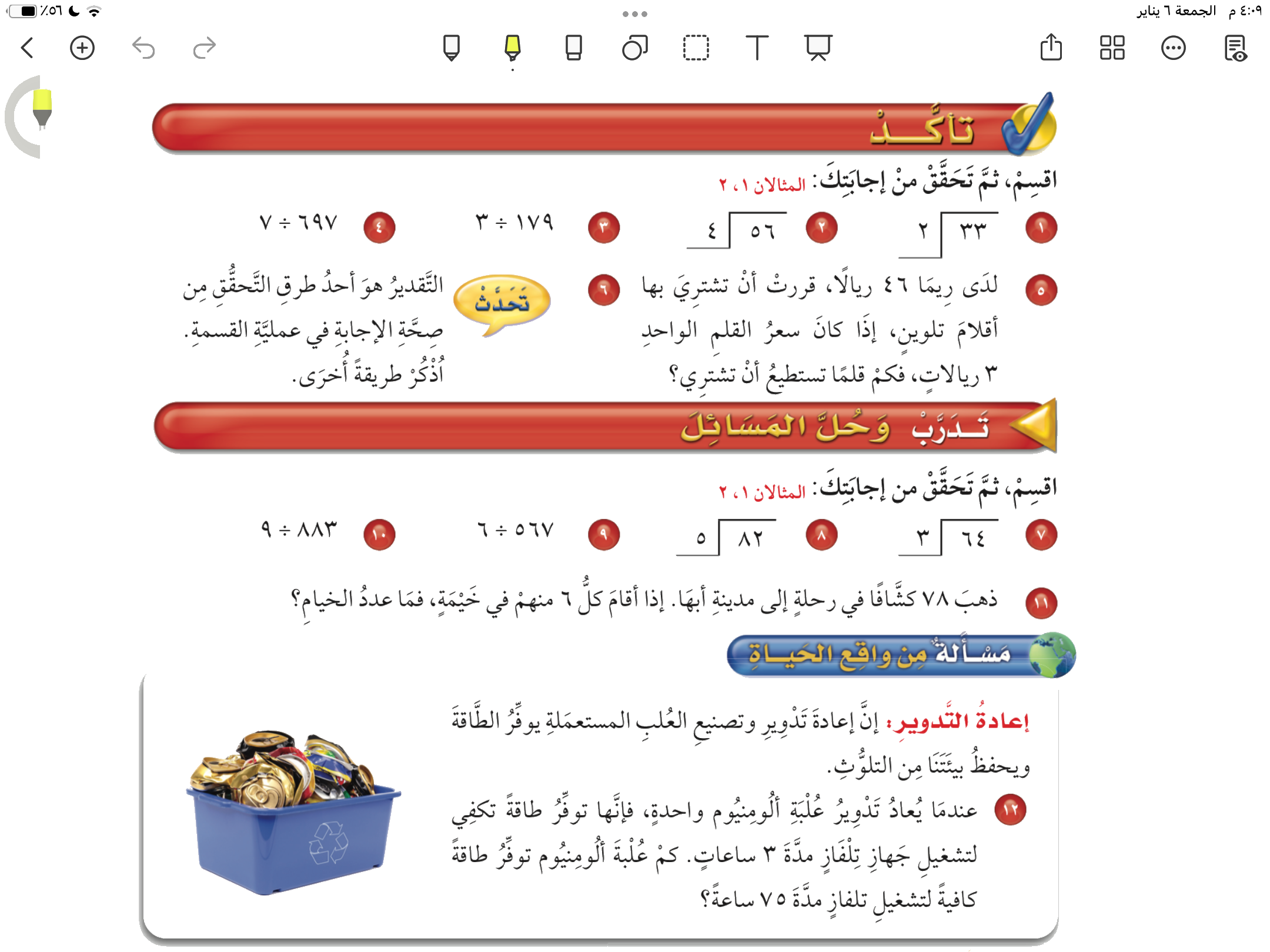 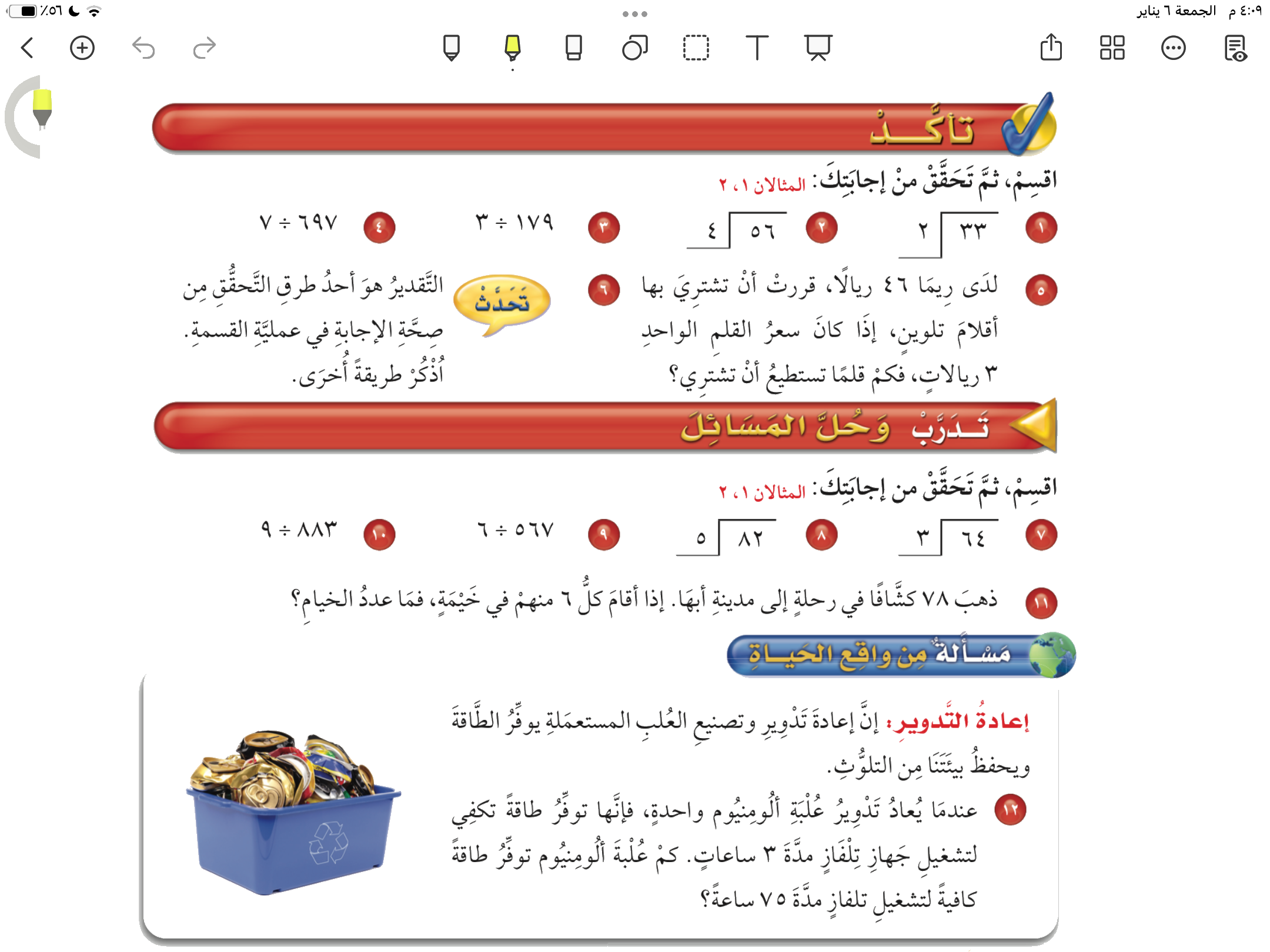 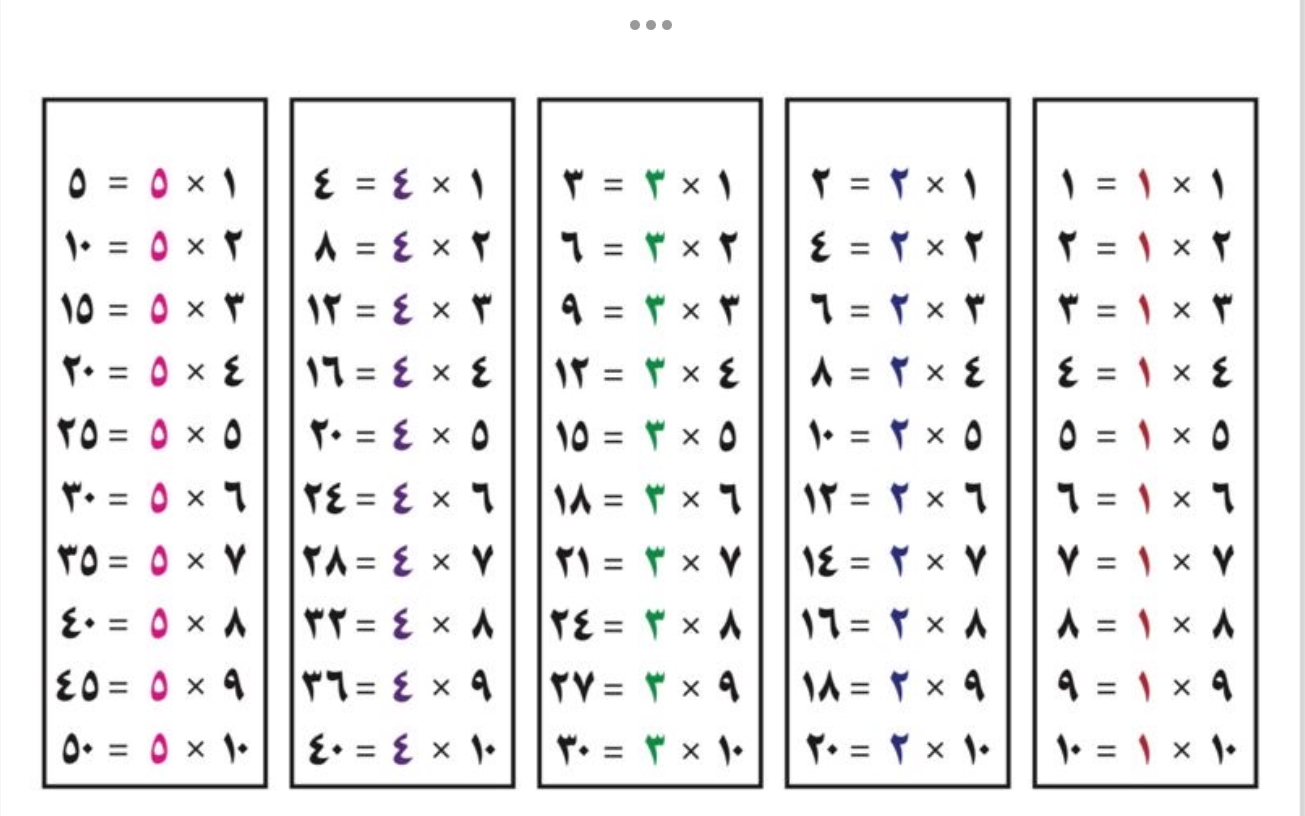 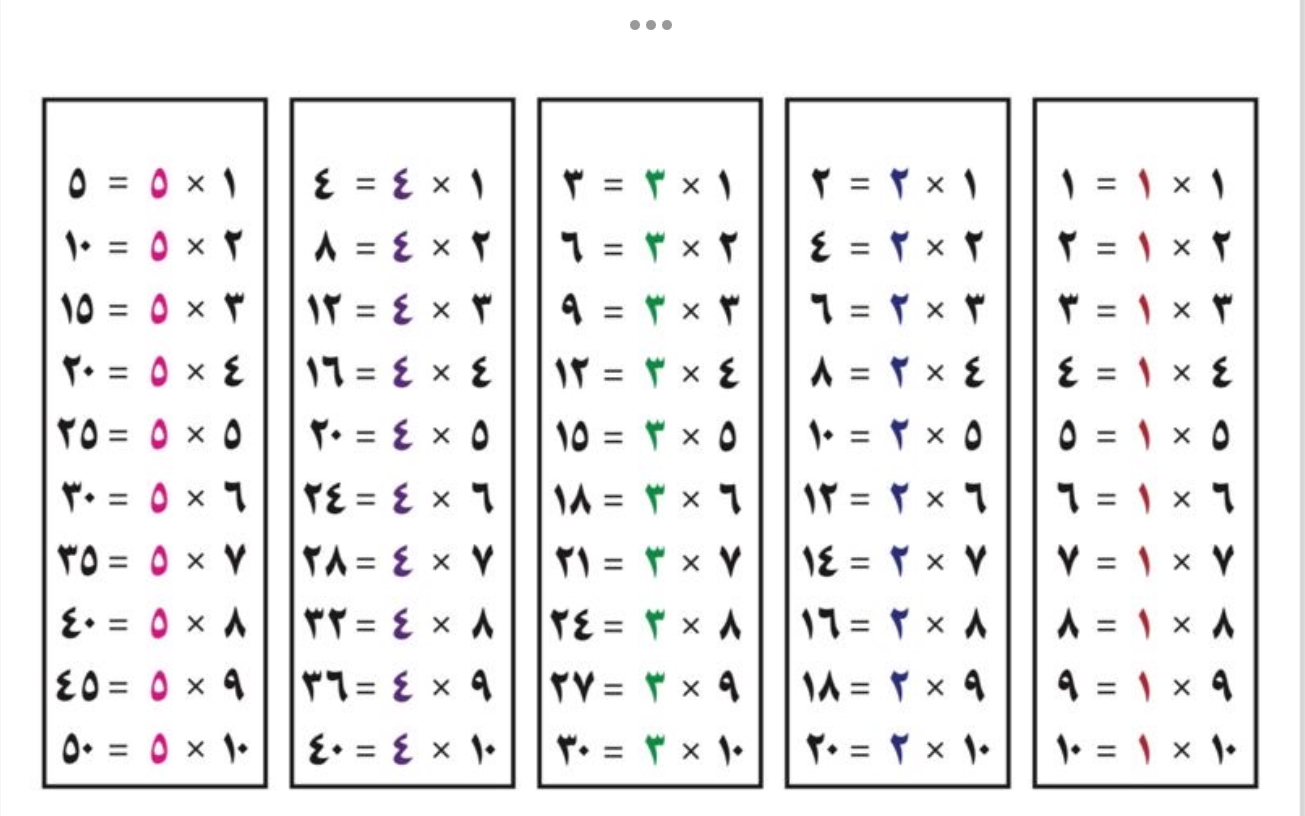 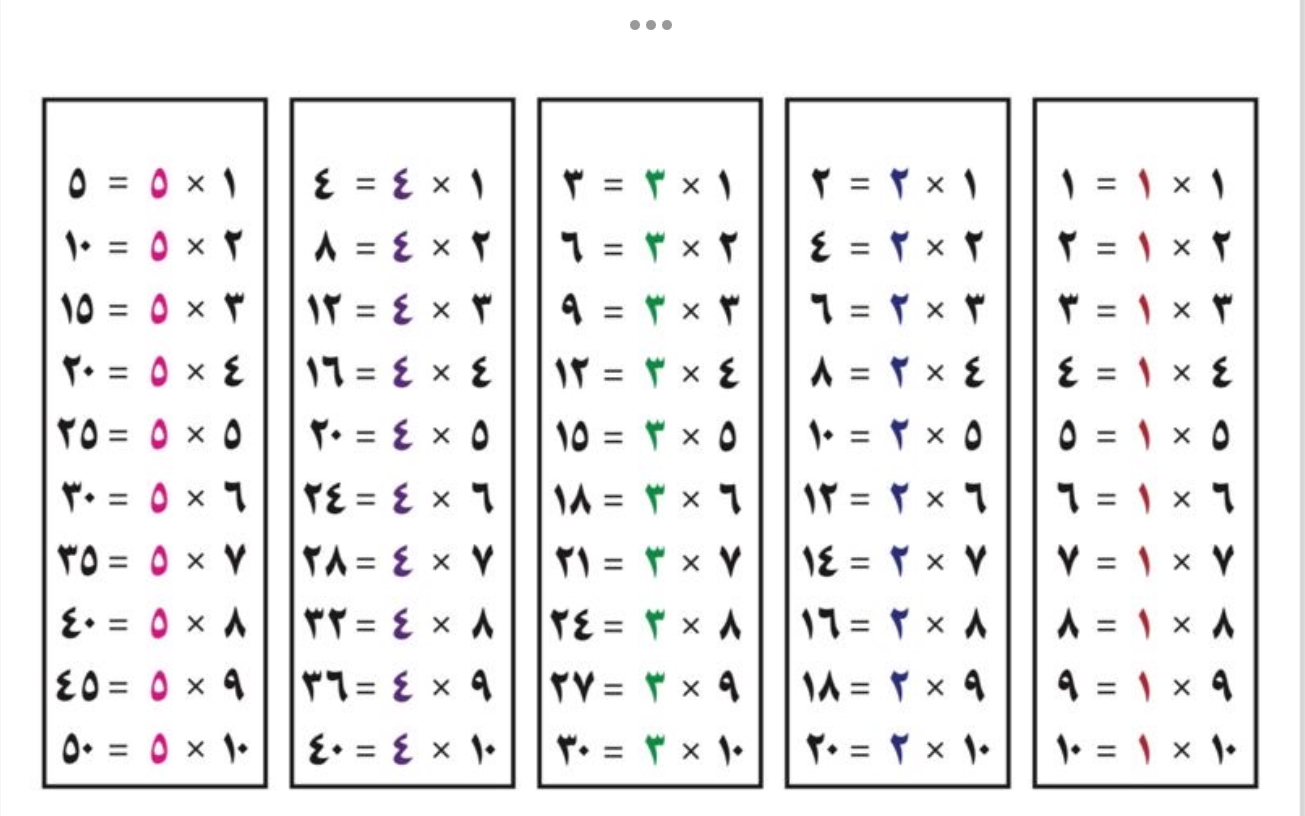 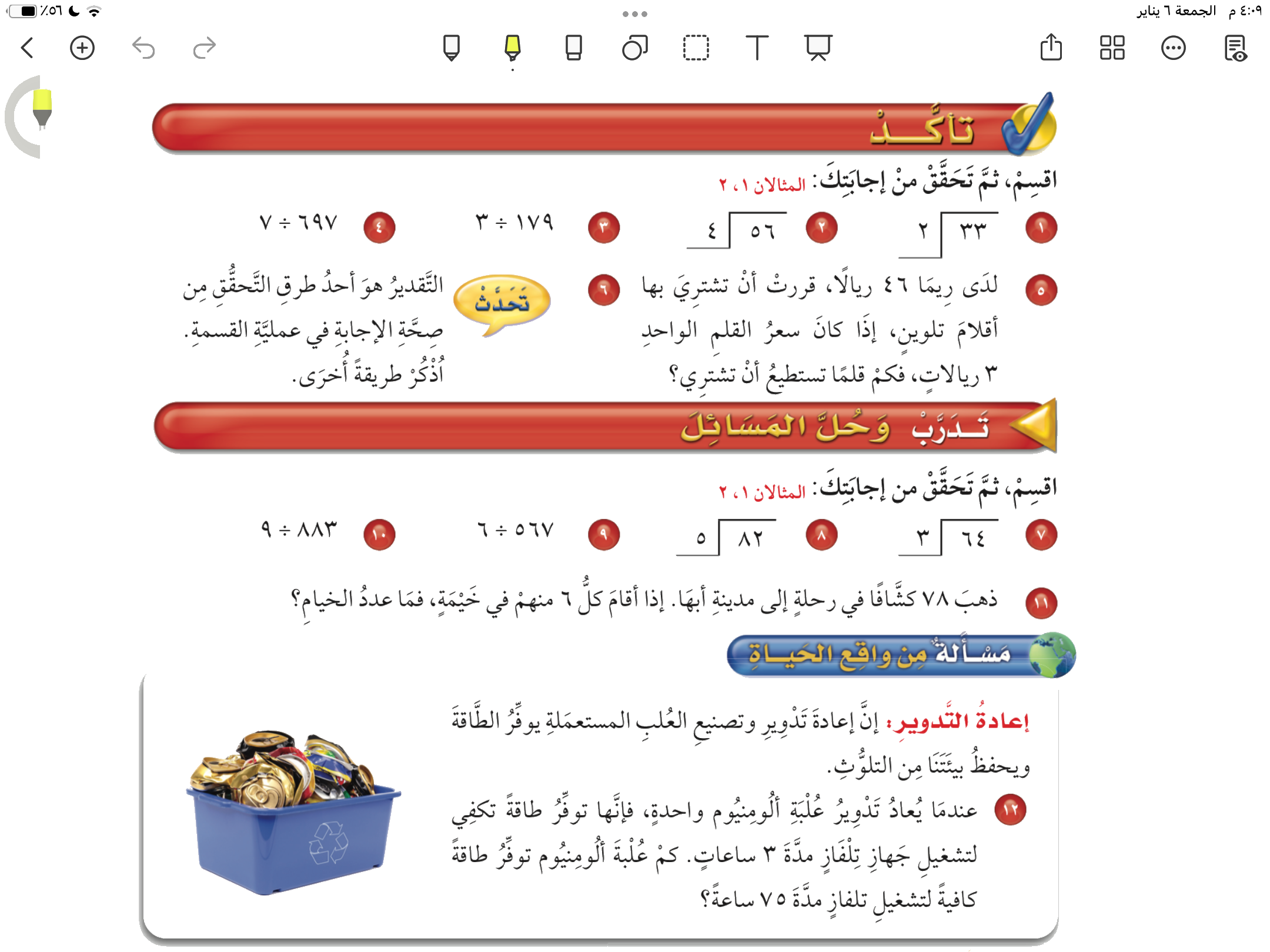 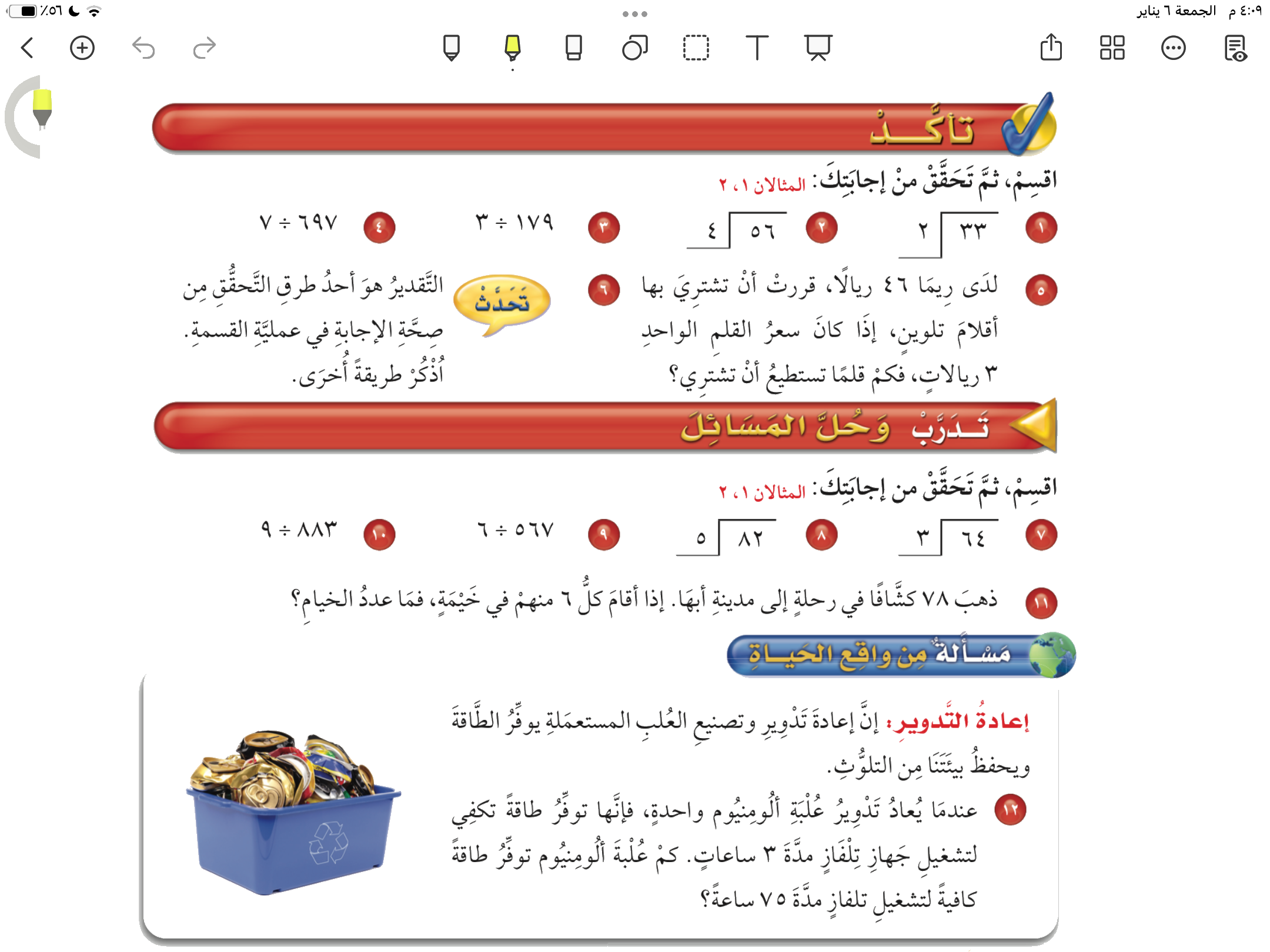 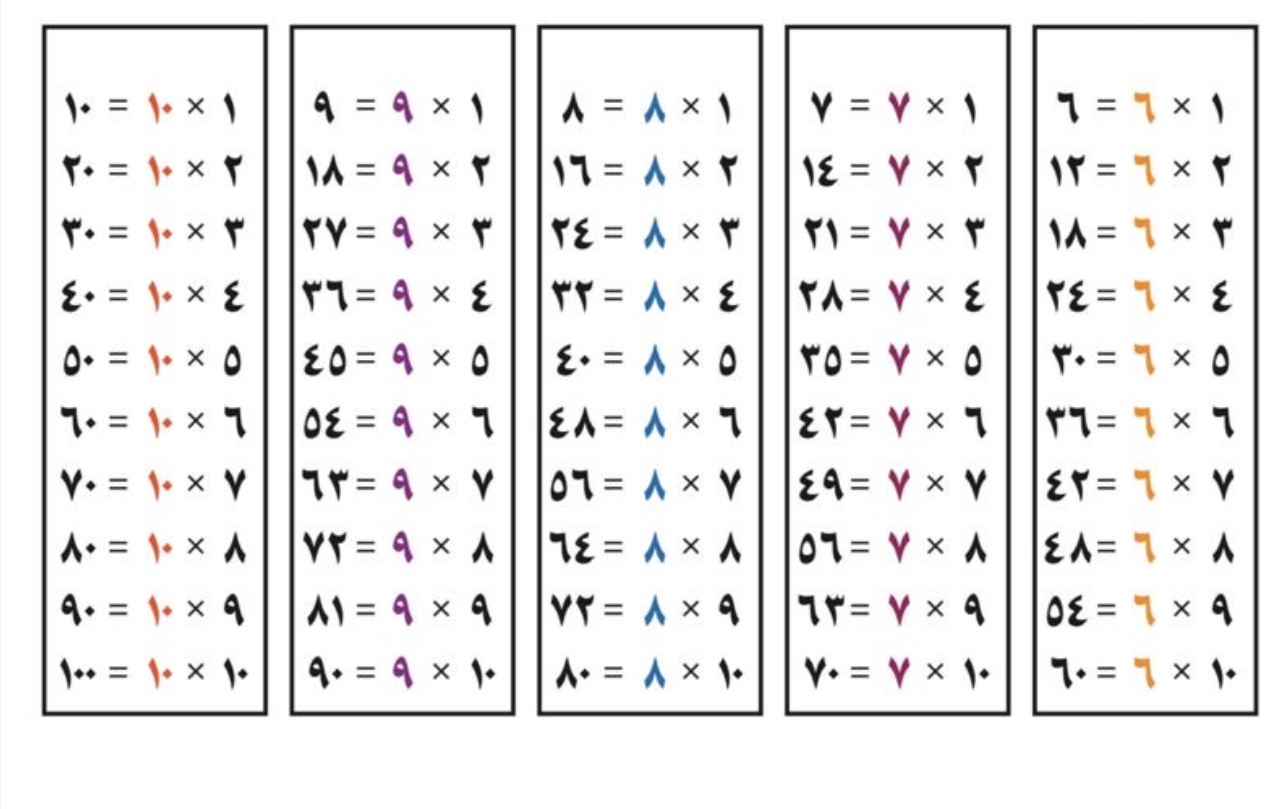 صفحة ٩٥
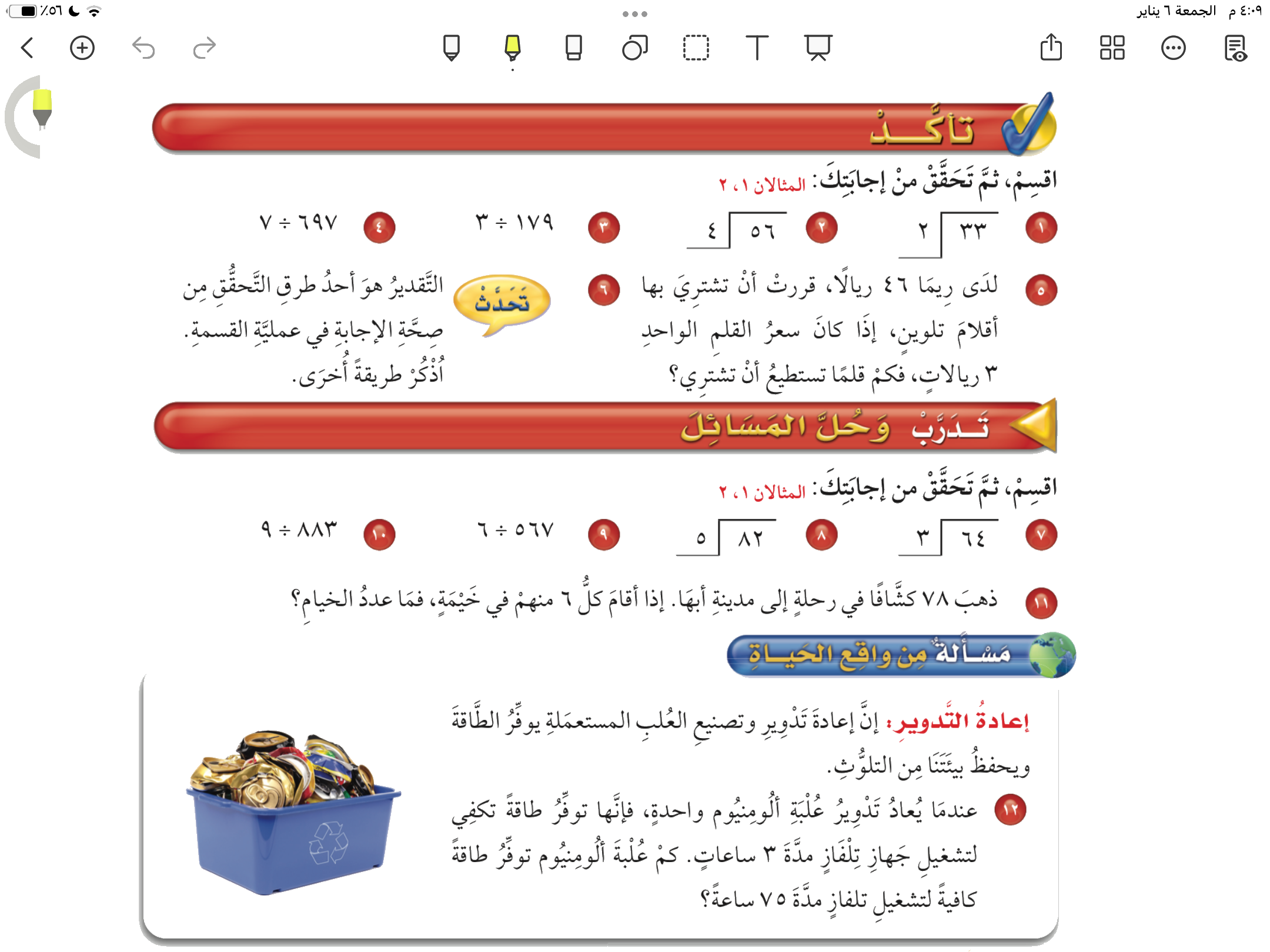 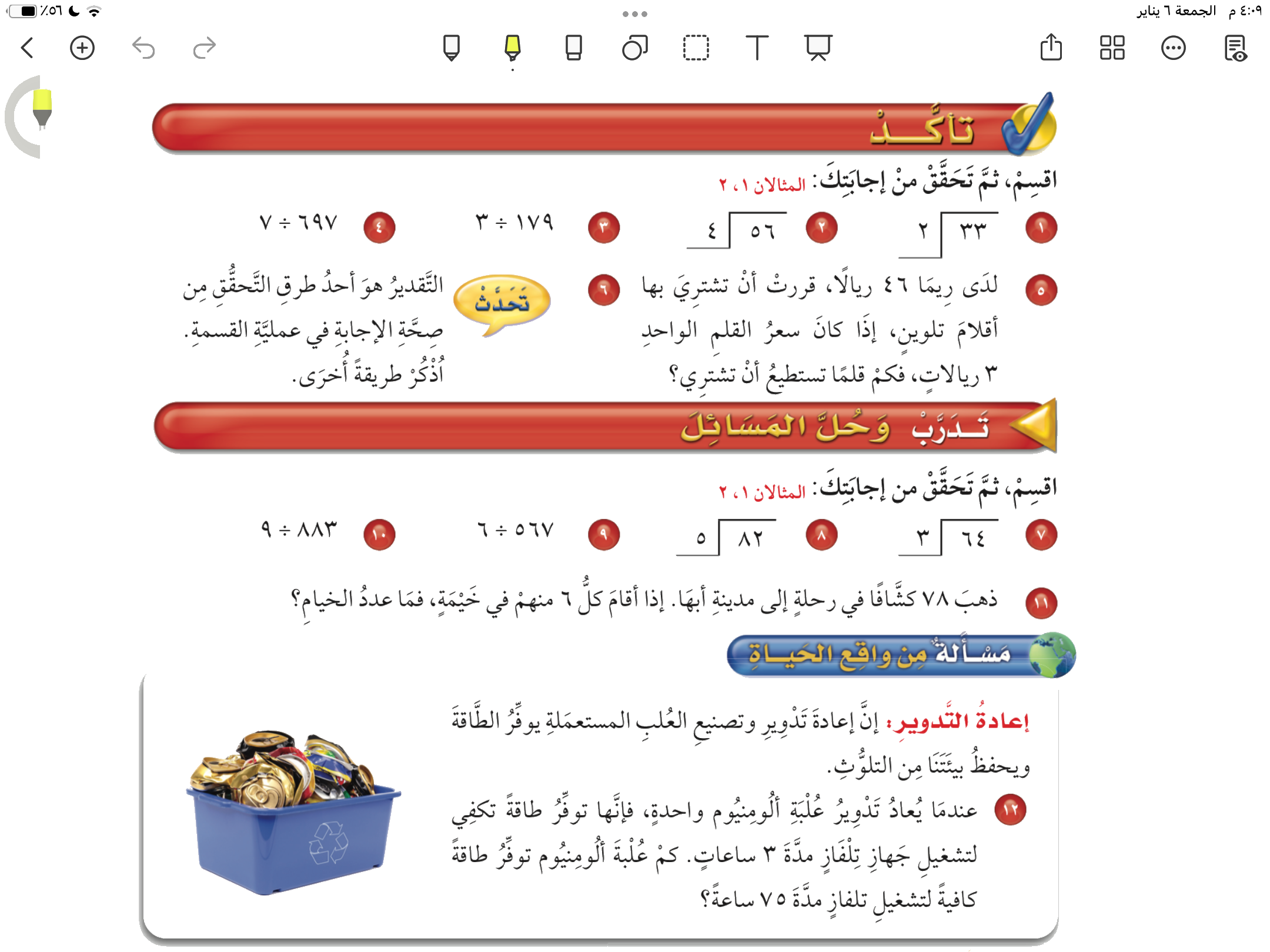 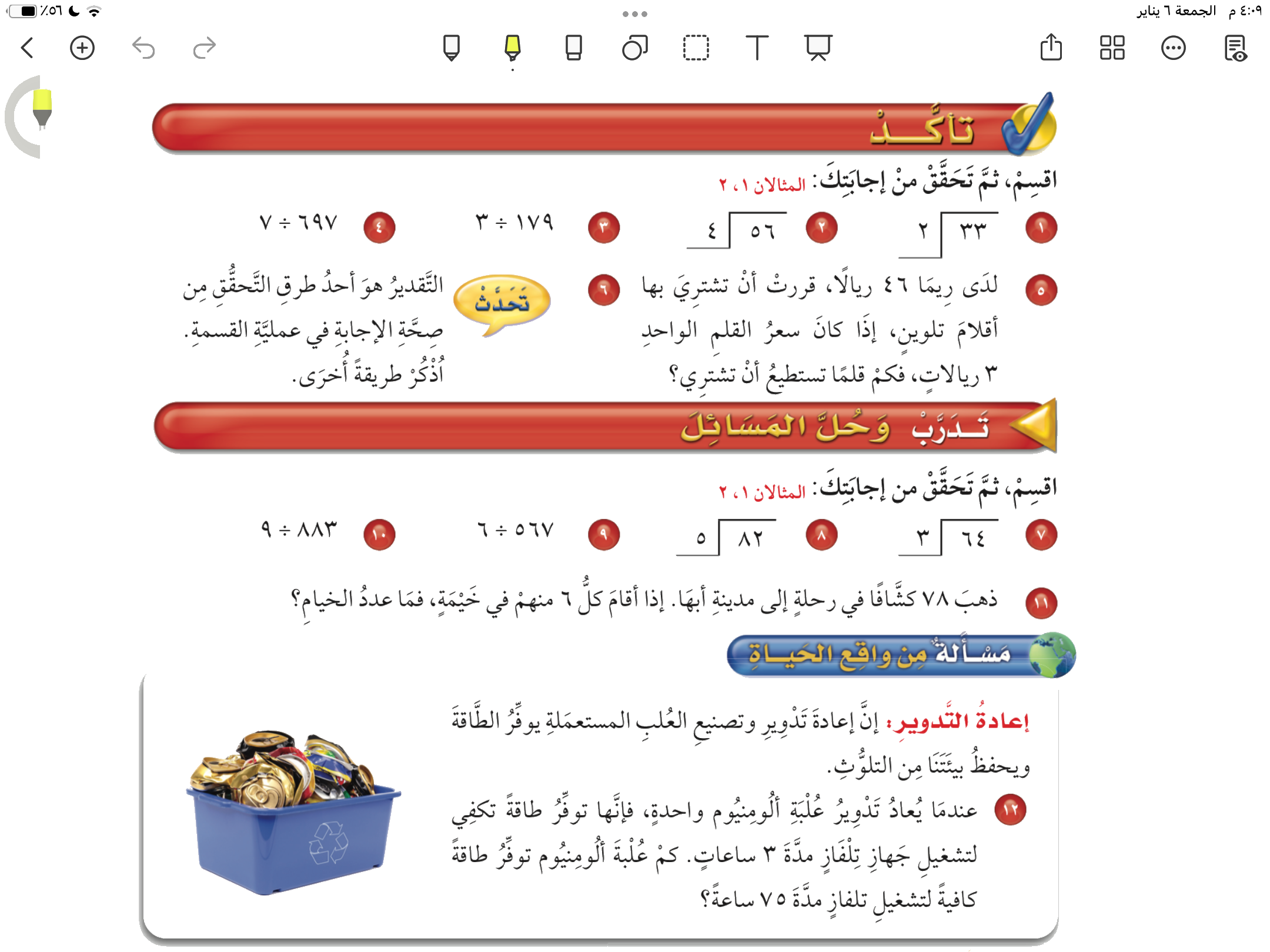 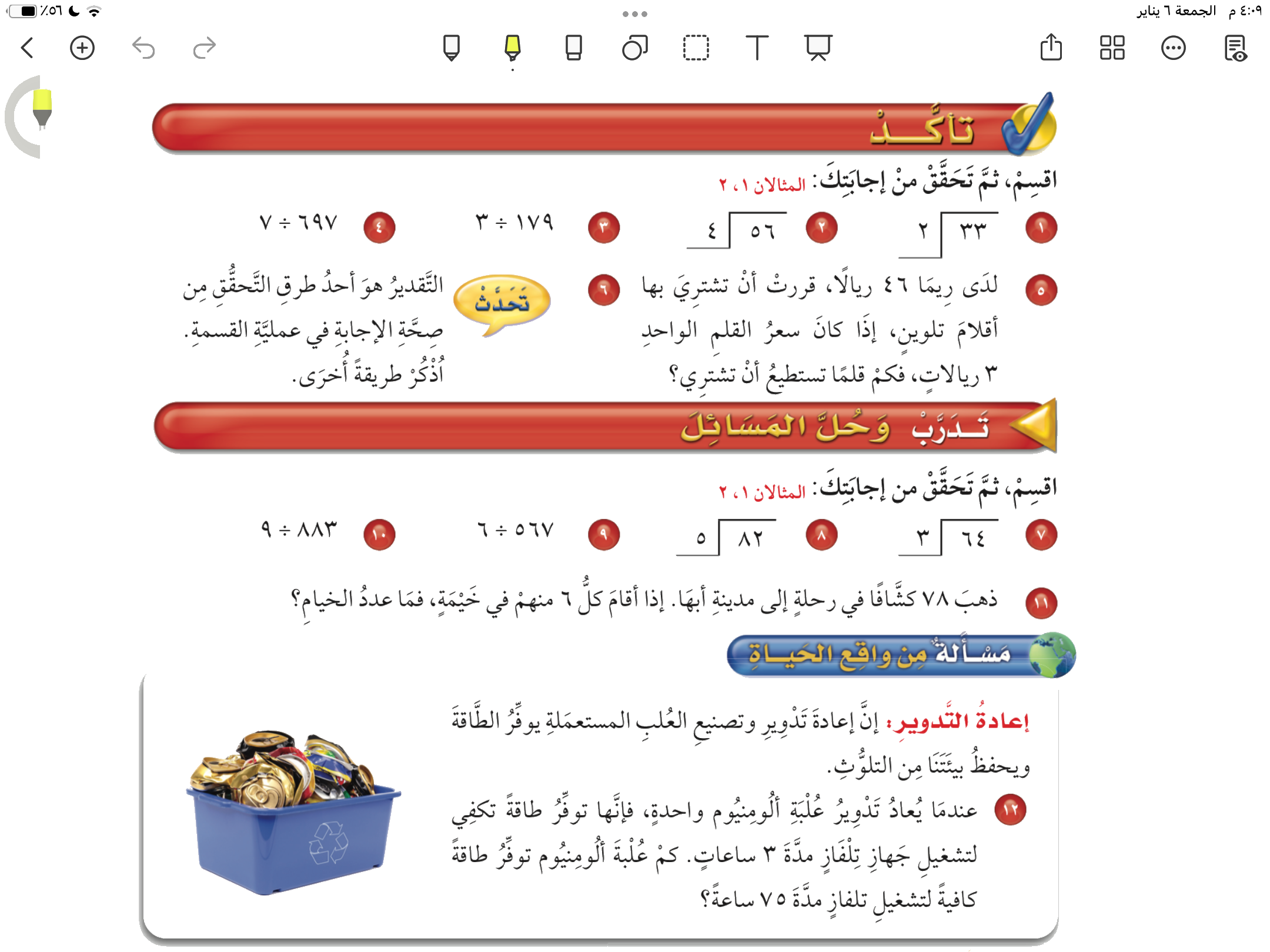 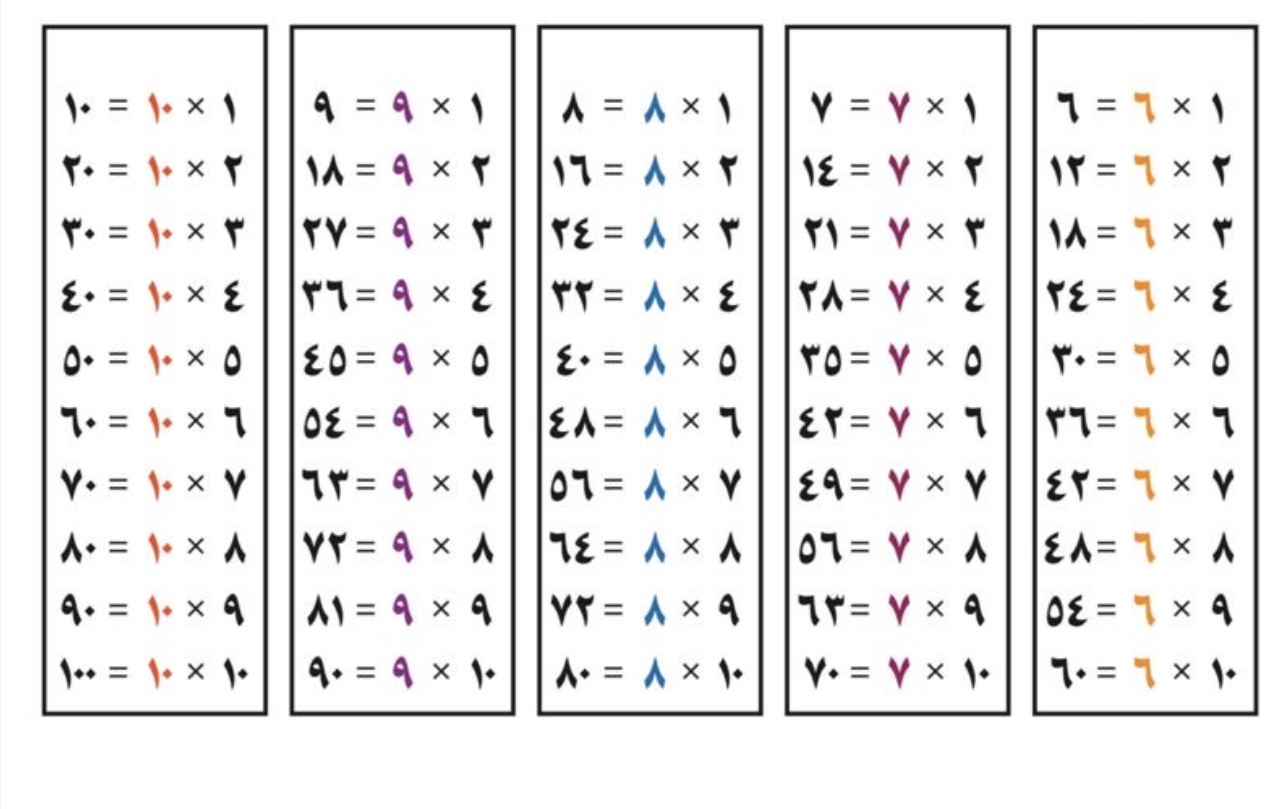 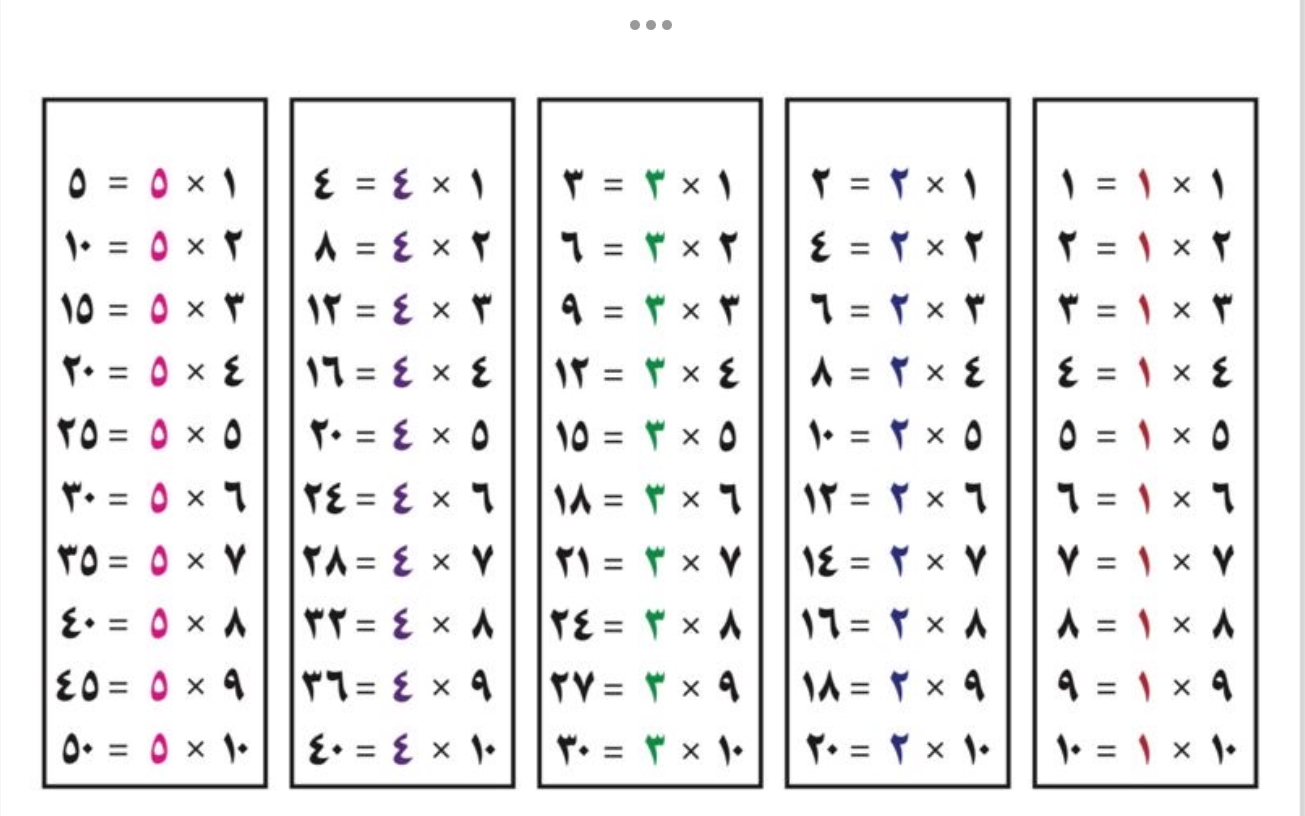 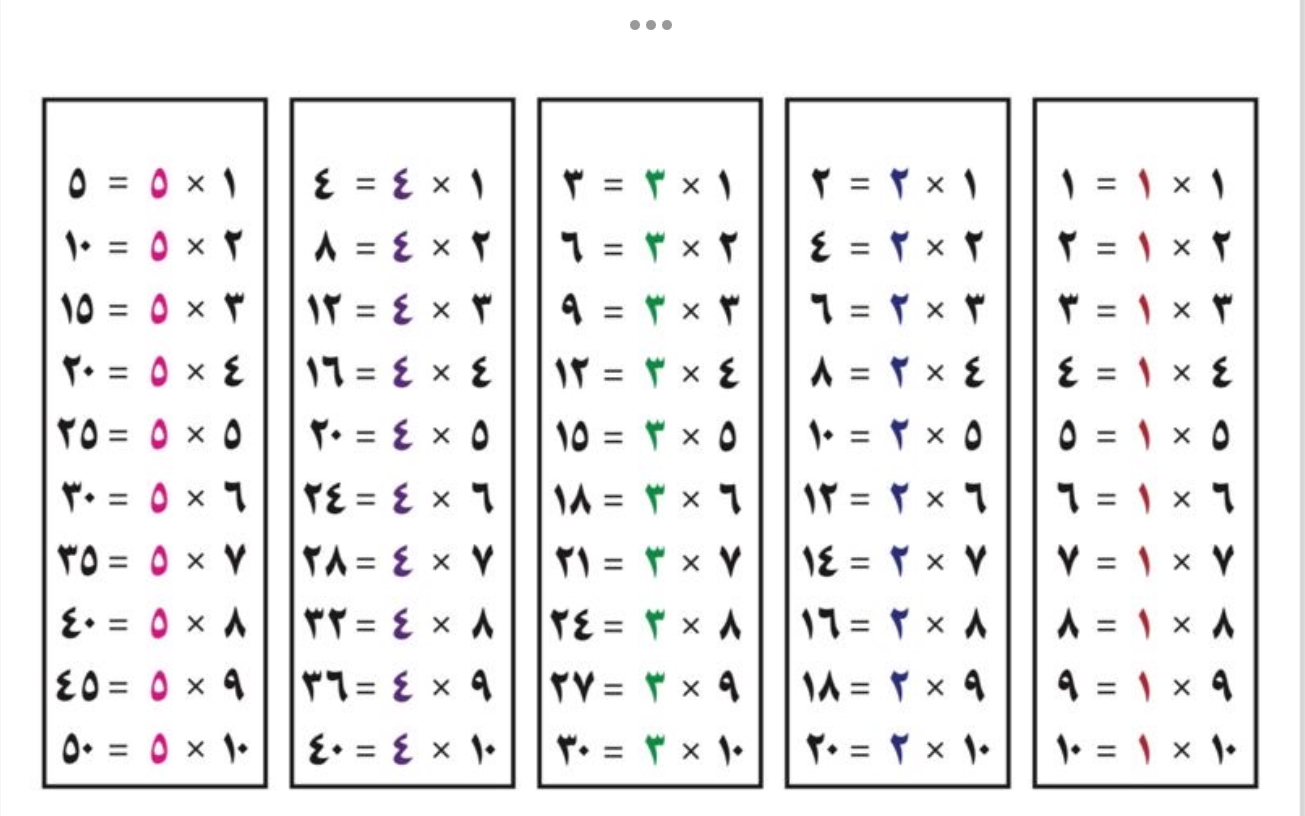 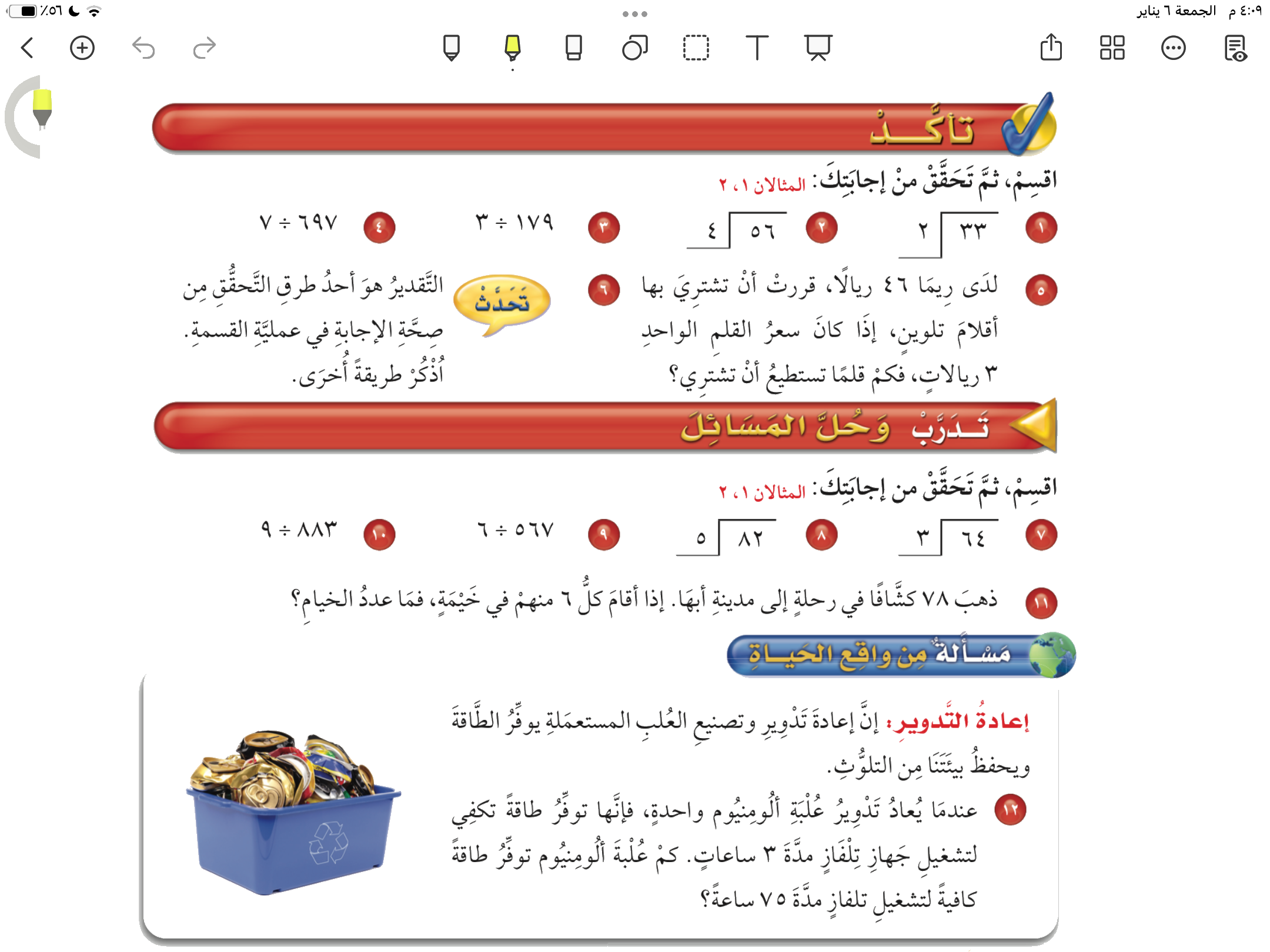 صفحة ٩٥
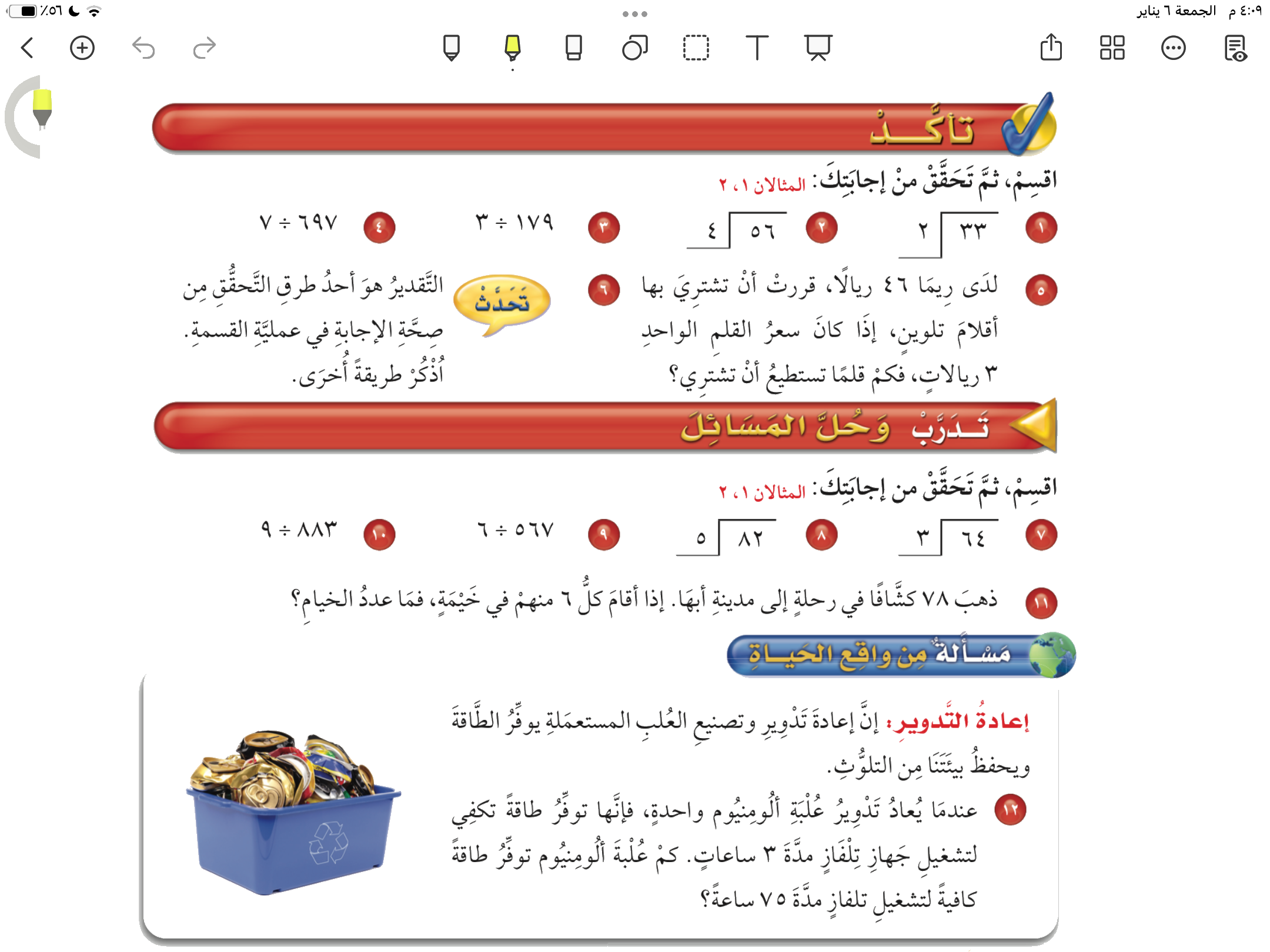 صفحة ٩٥
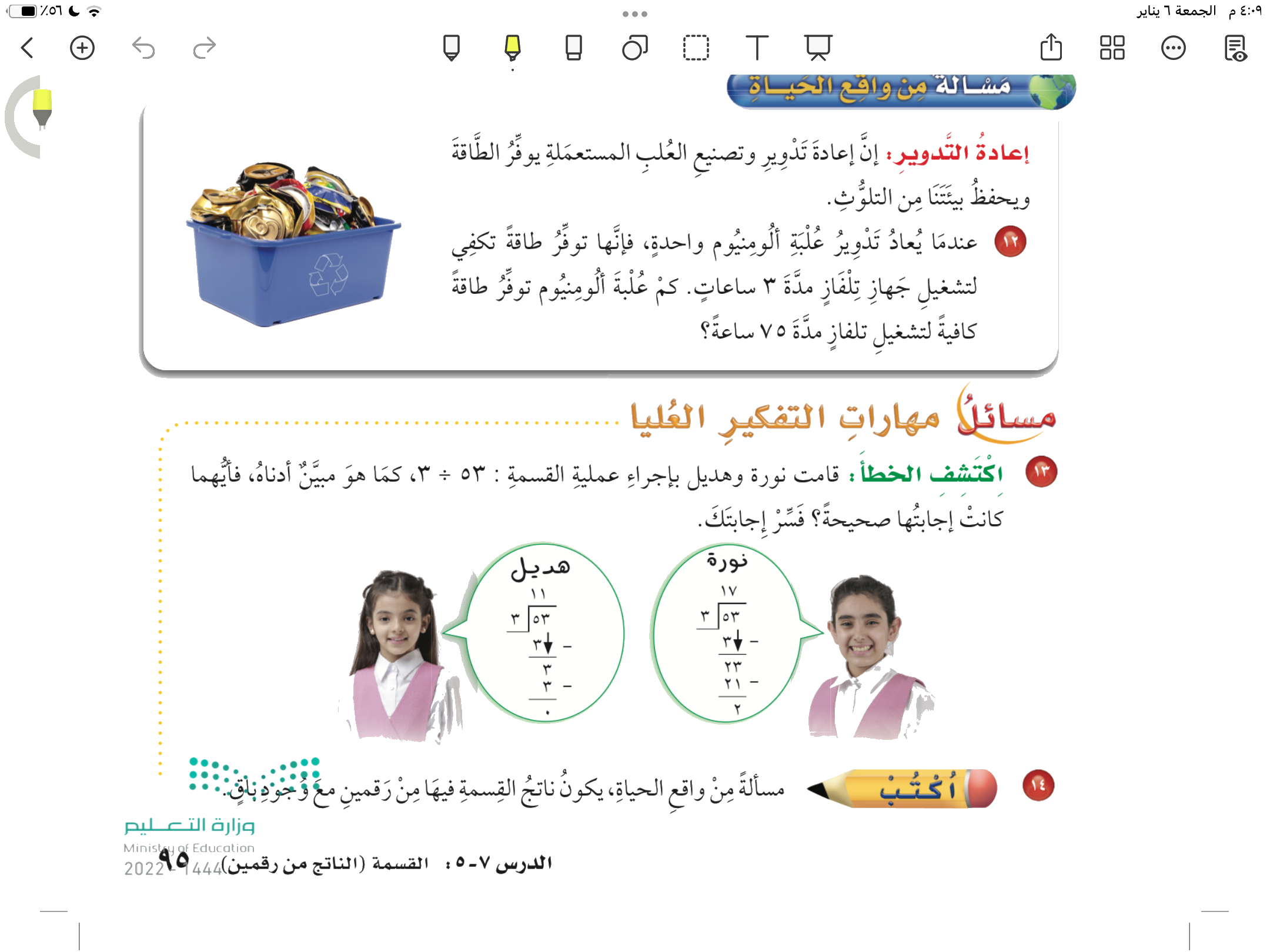 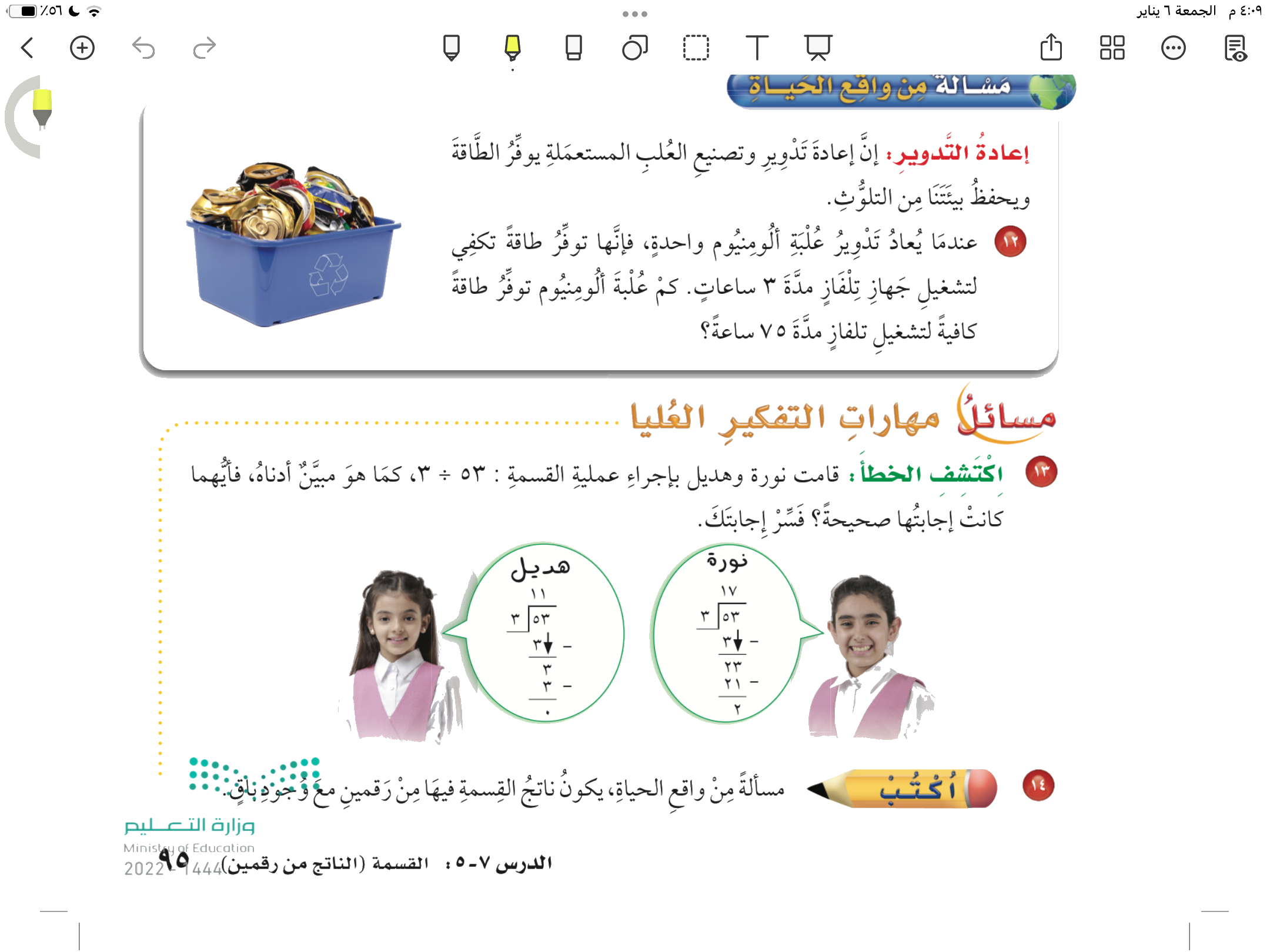 صفحة ٩٥